Welkom!
Enkele huishoudelijke mededelingen vooraf:

De bijeenkomst duurt ongeveer 60 minuten
Heb je vragen tijdens de bijeenkomst? Gebruik de chatfunctie (rechts in het scherm). 
De vragen die tijdens de bijeenkomst niet worden beantwoord, worden later met antwoord op kennisnetgeboortezorg.nl geplaatst.
Het webinar wordt opgenomen en geplaatst op de site van het CPZ.
Wat betreft de AVG: wanneer je vragen stelt, dan komt je registratienaam in beeld, wees je daarvan bewust.
Mentimeter: log in op www.menti.com en gebruik de code 4871 0907
Samen Beslissen is een proces
Zorgprofessional en cliënt bespreken samen welke zorg het beste bij de cliënt past.

Hierbij worden alle opties, voor- en nadelen, voorkeuren en omstandigheden van de cliënt meegenomen, gedurende het gehele zorgproces.
[Speaker Notes: Samen Beslissen: wat verstaan we daaronder? 
Samen Beslissen is geen eenmalige actie, maar is een proces.]
Modellen voor Samen Beslissen
Gebaseerd op o.a. Stiggelbout et al. 2015 en Elwyn et al. 2017
[Speaker Notes: Er bestaan verschillende modellen die Samen Beslissen wat concreter maken. Wat zij gemeen hebben is dat het deze vier stappen bevat:
Vertel de cliënt dat er keuzes zijn en dat de mening van de cliënt daarbij belangrijk is. Dat je graag samen met haar beslist wat het beste bij haar past, en dat je haar daarbij zult helpen.
Geef de verschillende mogelijkheden aan, en geef begrijpelijke uitleg. Leg daarbij de voor- en de nadelen van alle opties uit.
Bespreek de voorkeur en persoonlijke situatie van de cliënt. Wat is voor haar belangrijk? Waar voelt zij zich het prettigst bij? Waar is ze bang voor? Etc.
Ga samen kijken welke van de mogelijkheden het beste past bij de voorkeuren en omstandigheden van de cliënt. Geef ook aan dat je ook terug mag komen op een beslissing. 
Dit plaatje is gebaseerd op 2 bekende modellen Stiggelbout en Elwyn, maar er zijn er meer stappenmodellen die bruikbaar zijn.
Nu gaat dit over Samen Beslissen in het algemeen, maar hoe zit dat in de geboortezorg?]
Samen Beslissen in de geboortezorg
Geboortezorg is in de kern niet anders dan andere zorgsectoren wanneer het om Samen Beslissen gaat.
Wel nuanceverschillen:
Cliënten zijn over het algemeen niet ziek
Veel jonge cliënten die relatief weinig zorgervaring hebben
Meer acute zorg, maar er is van tevoren bekend dat die kans er is
Gaat niet alleen over cliënt zelf maar ook over ongeboren kind (waar de moeder over beslist)
[Speaker Notes: De geboortezorg is in de kern niet anders dan andere zorgsectoren als het om Samen Beslissen gaat. Maar er zijn wel een paar nuanceverschillen. Zo zijn cliënten over het algemeen niet ziek, waar patiënten dat meestal wel zijn. Er zijn veel jonge cliënten die relatief weinig zorgervaring hebben. En dus ook weinig ervaring met Samen Beslissen over zorg. Er is vaker sprake van acute zorg. Maar er is wel van tevoren bekend dat er een kans is op acute zorg, dus je kunt het er wel van tevoren over hebben. En het gaat niet alleen over de cliënt zelf, maar ook over een ongeboren kind, waar de moeder over beslist. En hoewel het ongeboren kind juridisch misschien nog geen rechten heeft, voelt het voor zowel zwangere vrouwen als voor zorgverleners toch anders dan wanneer het enkel om de cliënt zelf zou gaan. En Samen Beslissen in de zorg is geen extra iets wat je kunt doen.]
Samen Beslissen staat in de WGBO (art 448)
Voor 2020:
1 De hulpverlener licht de patiënt op duidelijke wijze, en desgevraagd schriftelijk in over het voorgenomen onderzoek en de voorgestelde behandeling en over de ontwikkelingen omtrent het onderzoek, de behandeling en de gezondheidstoestand van de patiënt.
Vanaf 1-1-2020:
1 De hulpverlener licht de patiënt op duidelijke wijze in, die past bij zijn bevattingsvermogen, en overlegt tijdig met de patiënt over het voorgenomen onderzoek en de voorgestelde behandeling en over de ontwikkelingen omtrent het onderzoek, de behandeling en de gezondheidstoestand van de patiënt. De hulpverlener licht een patiënt die de leeftijd van twaalf jaren nog niet heeft bereikt op zodanige wijze in als past bij zijn bevattingsvermogen.
[Speaker Notes: Het staat simpelweg in de WGBO (wet op de geneeskundige behandelovereenkomst). Tot januari 2020 sprak de WGBO over ‘informed consent’ als plicht. Je moest als zorgverlener de cliënt informeren, en dan kon de cliënt ja of nee zeggen. Sinds januari 2020 is de WGBO aangescherpt. Mede dankzij de lobby van de Patiëntenfederatie. In punt 1 gaat het nu niet meer enkel over informeren, maar ook over overleg met de patiënt.]
2 Bij het uitvoeren van de in lid 1 neergelegde verplichting laat de hulpverlener zich leiden door hetgeen de patiënt redelijkerwijze dient te weten ten aanzien van:
a. de aard en het doel van het voorgenomen onderzoek, de voorgestelde behandeling of de uit te voeren verrichtingen;
b. de te verwachten gevolgen en risico’s voor de gezondheid van de patiënt bij het voorgenomen onderzoek, de voorgestelde behandeling, de uit te voeren verrichtingen en bij niet behandeling;
c. andere mogelijke methoden van onderzoek en behandelingen al dan niet uitgevoerd door andere hulpverleners;
d. de staat van en de vooruitzichten met betrekking tot diens gezondheid voor wat betreft het terrein van de mogelijke methoden van onderzoek of behandelingen;
e. de termijn waarop de mogelijke methoden van onderzoek of behandelingen kunnen worden uitgevoerd en de verwachte tijdsduur ervan.
3 De hulpverlener stelt zich tijdens het overleg op de hoogte van de situatie en behoeften van de patiënt, nodigt de patiënt uit om vragen te stellen en verstrekt desgevraagd schriftelijk of elektronisch informatie over het in lid 2 bepaalde.
[Speaker Notes: Bij 2 is toegevoegd dat er ook gesproken moet worden over niet behandelen. En bij 3 komt het proces van Samen Beslissen helemaal naar voren: De hulpverlener stelt zich tijdens het overleg op de hoogte van de situatie en behoeften van de patiënt, nodigt de patiënt uit om vragen te stellen etc. Kortom, sinds 2020 is Samen Beslissen wettelijk gezien de standaard. En hoe zit dat in de praktijk?]
Samen Beslissen in de praktijk
Meer dan 90% patiënten/cliënten wil Samen Beslissen met hun zorgverleners (Patiëntenfederatie 2020)
Ook patiënten/cliënten met beperkte gezondheidsvaardigheden (1 op de 4 Nederlanders) willen en kunnen Samen Beslissen, mits ze de juiste ondersteuning krijgen (Nivel 2022). 
Zorgverleners geven vaker aan samen te beslissen dan patiënten/cliënten (Nivel 2020, Kantar 2022)
Samen Beslissen is op dit moment dus nog te weinig ‘samen’.
[Speaker Notes: Er zijn nog wel eens wat misverstanden over Samen Beslissen. Dat cliënten het niet willen of niet kunnen. 
Dit zijn cijfers gemeten over de hele zorg, waar wel cliënten en zorgverleners uit de geboortezorg bij zitten, maar in de minderheid. Specifieke cijfers voor de geboortezorg worden momenteel nog onderzocht.
Meer dan 90% van de cliënten wil graag samen beslissen. En we weten ook uit wetenschappelijk onderzoek dat dit kan, ook met mensen met zogeheten beperkte gezondheidsvaardigheden. Cliënten moeten daar wel de juiste ondersteuning bij krijgen. Ook bijv. met mensen met een taalbarrière kun je Samen Beslissen, schakel daarvoor ook een tolk in.
De meeste zorgverleners willen ook graag Samen Beslissen, en geven vaak aan dat al te doen. Maar daar zit een mismatch want zorgverleners geven vaker aan dat ze Samen Beslissen dan dat hun patiënten/cliënten dat aangeven. En Samen Beslissen is op dit moment dus nog te weinig ‘samen’. 
Dat heeft verschillende oorzaken. Aan de ene kant zijn er cliënten die zich niet goed voorbereiden, informatie niet goed begrijpen, of geloven dat hun eigen mening niet relevant (genoeg) is. Aan de andere kant kan de houding en werkstijl van de zorgverlener het verschil maken. Door (nog) beter te luisteren, de tijd te nemen om uitleg te geven, en geen aannames te maken over iemands begrip of situatie, bijvoorbeeld. 
Voor zowel cliënten en zorgverleners zijn tips en hulpmiddelen beschikbaar.]
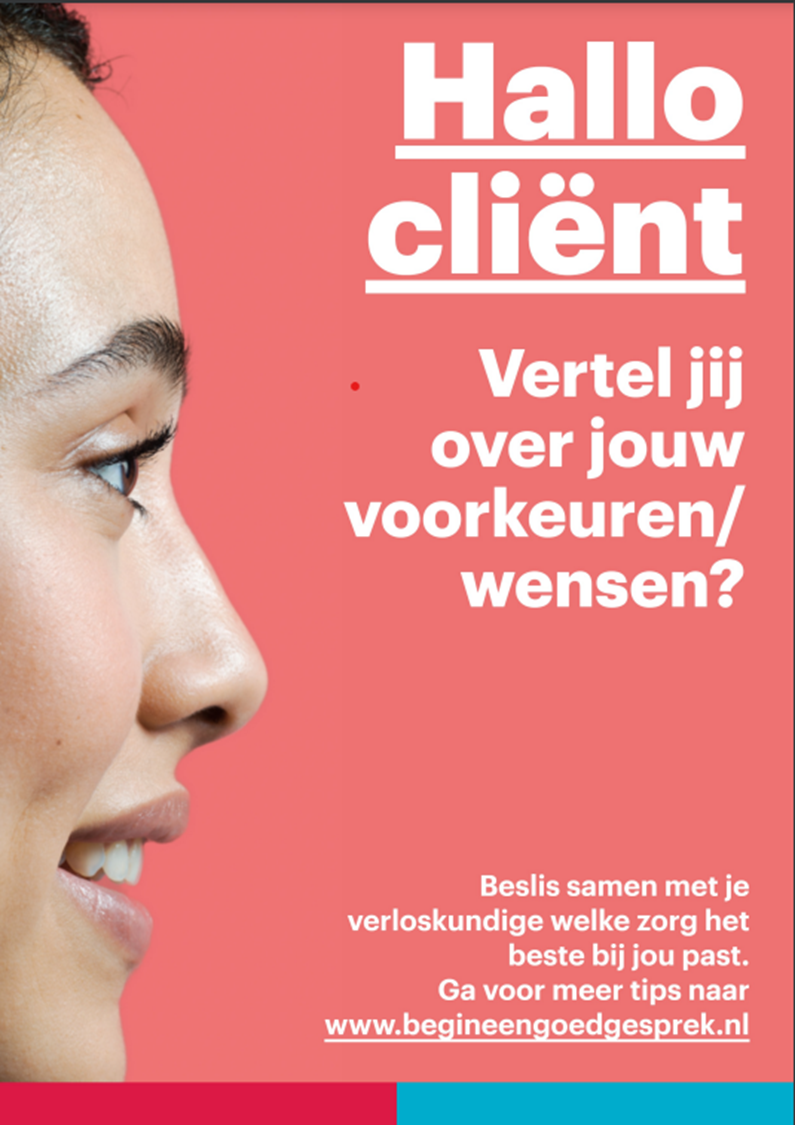 Landelijke 
sector-overstijgende campagne

Samen Beslissen
[Speaker Notes: De landelijke campagne Samen Beslissen spreekt zowel cliënten/patiënten als zorgverleners aan met tips om samen te beslissen.
Met geld van het ministerie van VWS hebben vanaf september 2021 de partijen uit de medisch specialistische zorg, de huisartsenzorg, de wijkverpleging, de paramedie, en vanaf januari ook vanuit de bedrijfsgeneeskunde, de apotheken, de tandartsen, de GGZ en de geboortezorg een campagne gevoerd op o.a. tv, radio, social media, bushokjes, in vakbladen en niet te vergeten in praktijken en zorginstellingen zelf.]
Campagne: effect op commitment en gedrag?
Effectmeting campagne
Ruim vier op de tien zorggebruikers en zes op de tien zorgverleners hebben de campagne gezien.
Een ruime meerderheid van zowel zorggebruikers (72%) als zorgverleners (70%) vindt het belangrijk dat er een campagne is die aandacht aan Samen Beslissen besteedt.
Het aantal zorggebruikers dat samen beslist is gestegen t.o.v. de 0-meting; Hiermee is het gat met zorgverleners kleiner geworden.
Zorggebruikers die de campagne zeker of misschien gezien hebben, geven vaker aan samen beslist te hebben dan de non-exposed groep
[Speaker Notes: We wilden effect op commitment (wat je van plan bent te gaan doen) en op gedrag (wat je echt doet). Gedragsverandering heeft tijd nodig, en de effectmeting is na 10 maanden gedaan. Wat zien we voor effect?]
Campagne: effect op commitment en gedrag?
Effectmeting campagne
+ Patiënten geven vaker dan voor de campagne aan een beslissing over zorg samen met hun zorgverlener te nemen. In commitment zien we een voorzichtig stijgende lijn.
+ Mensen die de campagne gezien hebben doen het net iets beter op de gewenste gedragingen.
+ De meeste zorggebruikers zeggen dat de campagne ‘misschien’ hun eigen gedrag veranderd. 1 op de 3 zegt dat dit zeker zo zal zijn.
- Nog geen significante verandering op gedrag en commitment bij zorgverleners.
Campagne: hoe nu verder?
Blijvende aandacht voor Samen Beslissen is nodig om de positieve beweging door te zetten
Herkenbaarheid en urgentie houd je vast door massamediale 
campagne
Breed blijven inzetten op Samen Beslissen versterken via hulpmiddelen
   en scholing met de campagne als kapstok (opvolging in IZA)
Materialen inzetten die nog 5 jaar beschikbaar zijn.
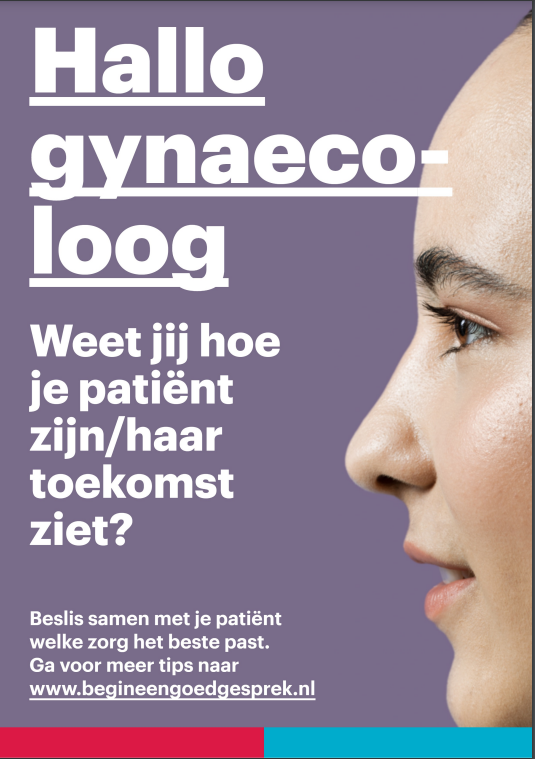 Doen jullie mee?
[Speaker Notes: We beginnen dus de eerste effecten te zien, maar we zijn er nog niet. We willen dan ook graag door met de campagne. Alle materialen en de website zijn nog 5 jaar te gebruiken, dus gebruik ze vooral.]
Mentimeter
Mentimeter: log in op www.menti.com en gebruik de code 4871 0907
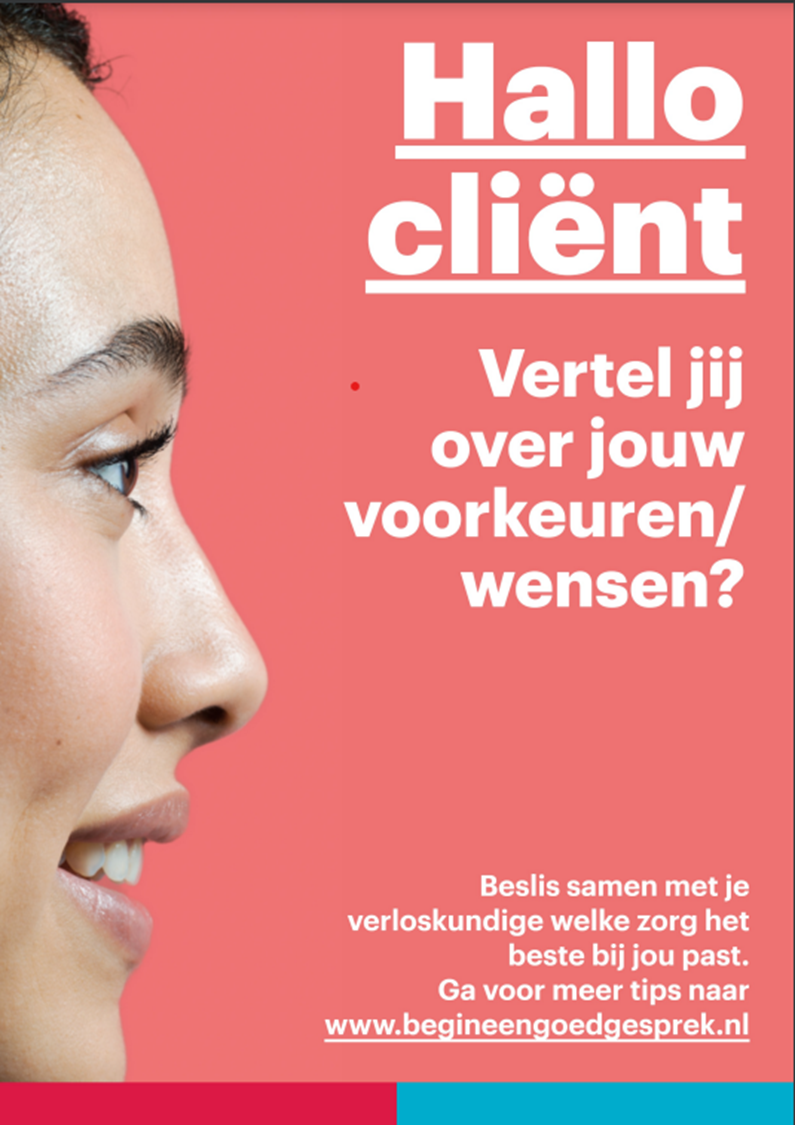 Landelijke 
sector-overstijgende campagne

Samen Beslissen
[Speaker Notes: Deze dia kan in beeld als we na de TVC nog bezig zijn met de wissel aan tafel.]